ROZVODOVÁ ELEKTRICKÁ SÍŤ
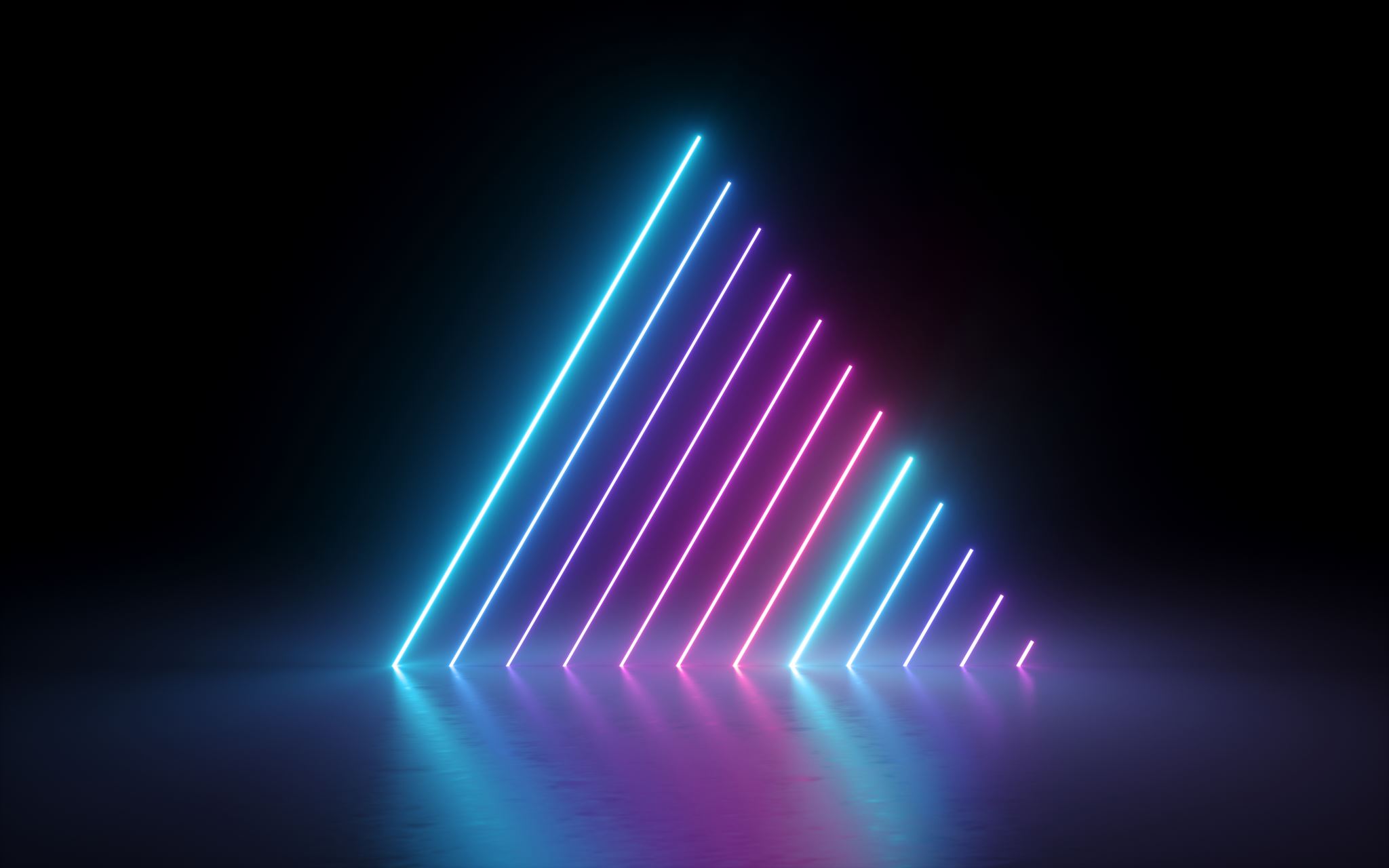 Matochová Martina
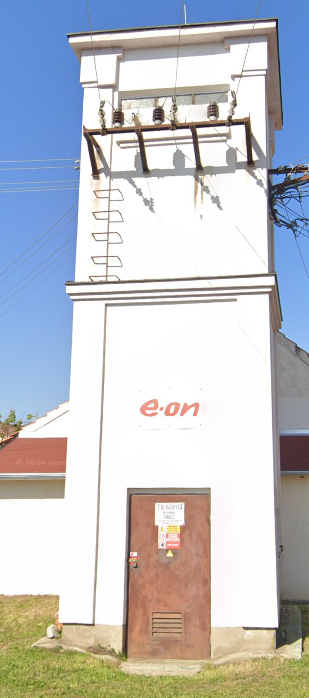 TRANSFORMÁTOR
Transformátor nám pomáhá měnit střídavé napětí 
Buď zmenšuje nebo zvětšuje napětí
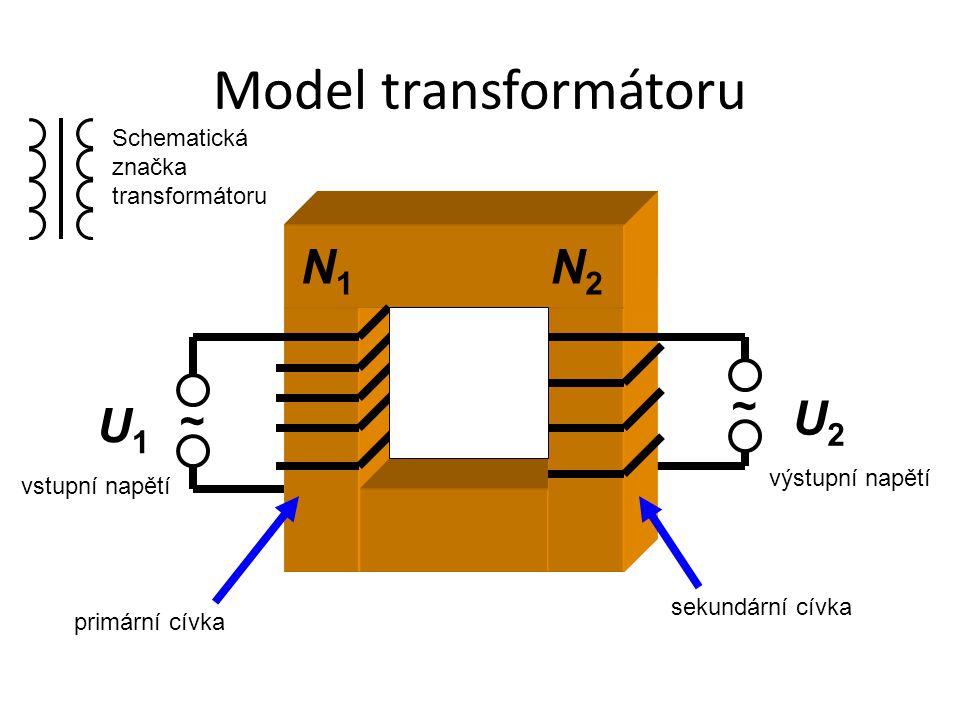 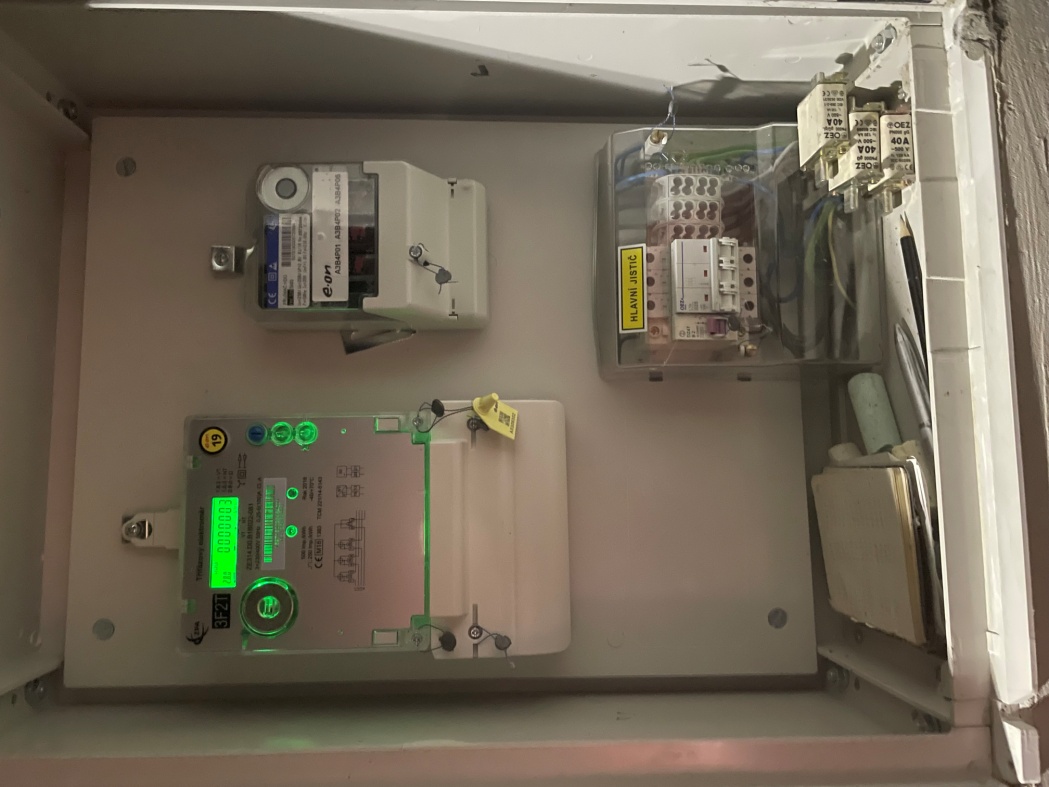 HLAVNÍ JISTIČ
JISTIČ
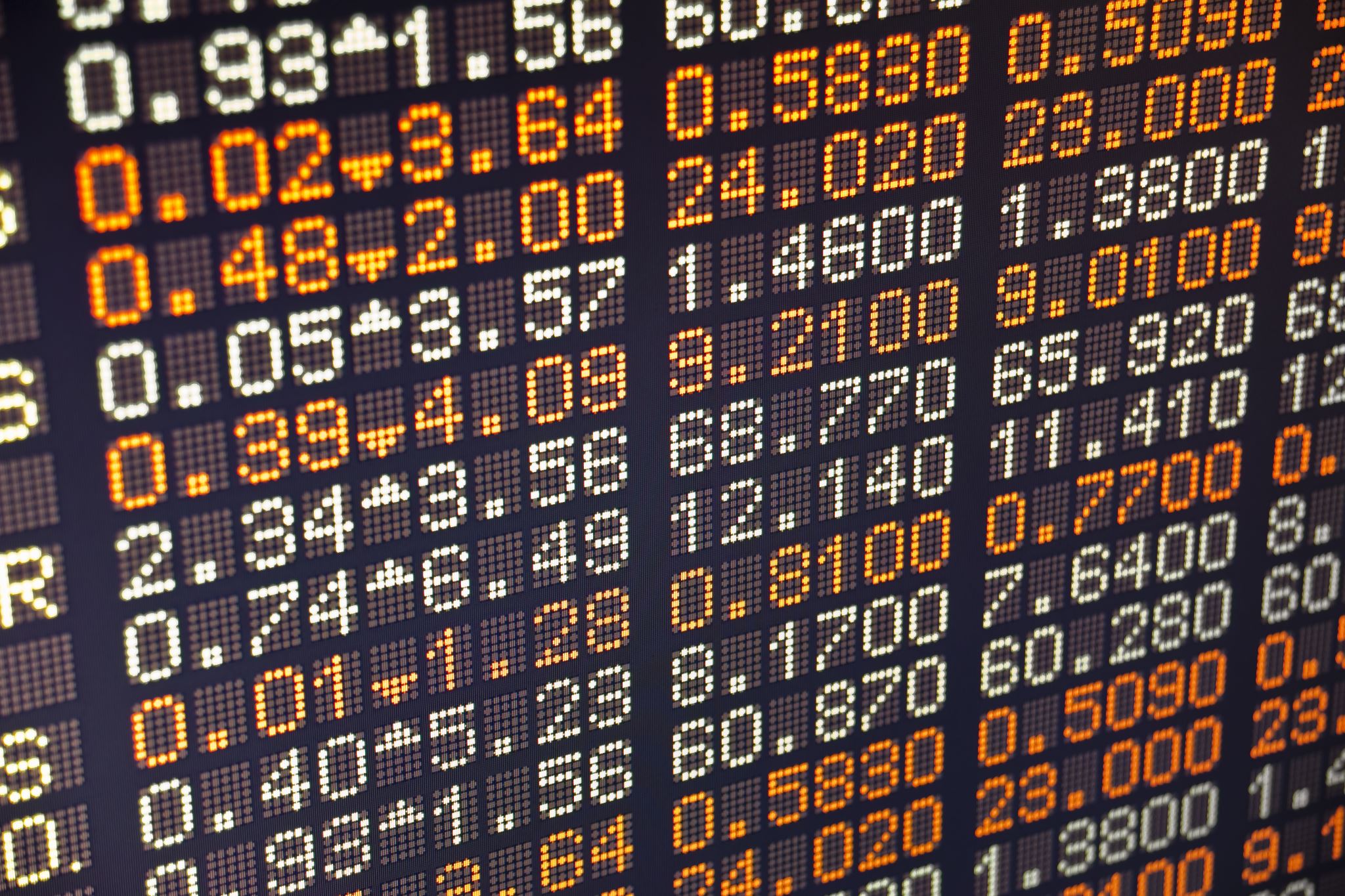 DĚKUJI ZA POZORNOST